Weed Ecology and Control
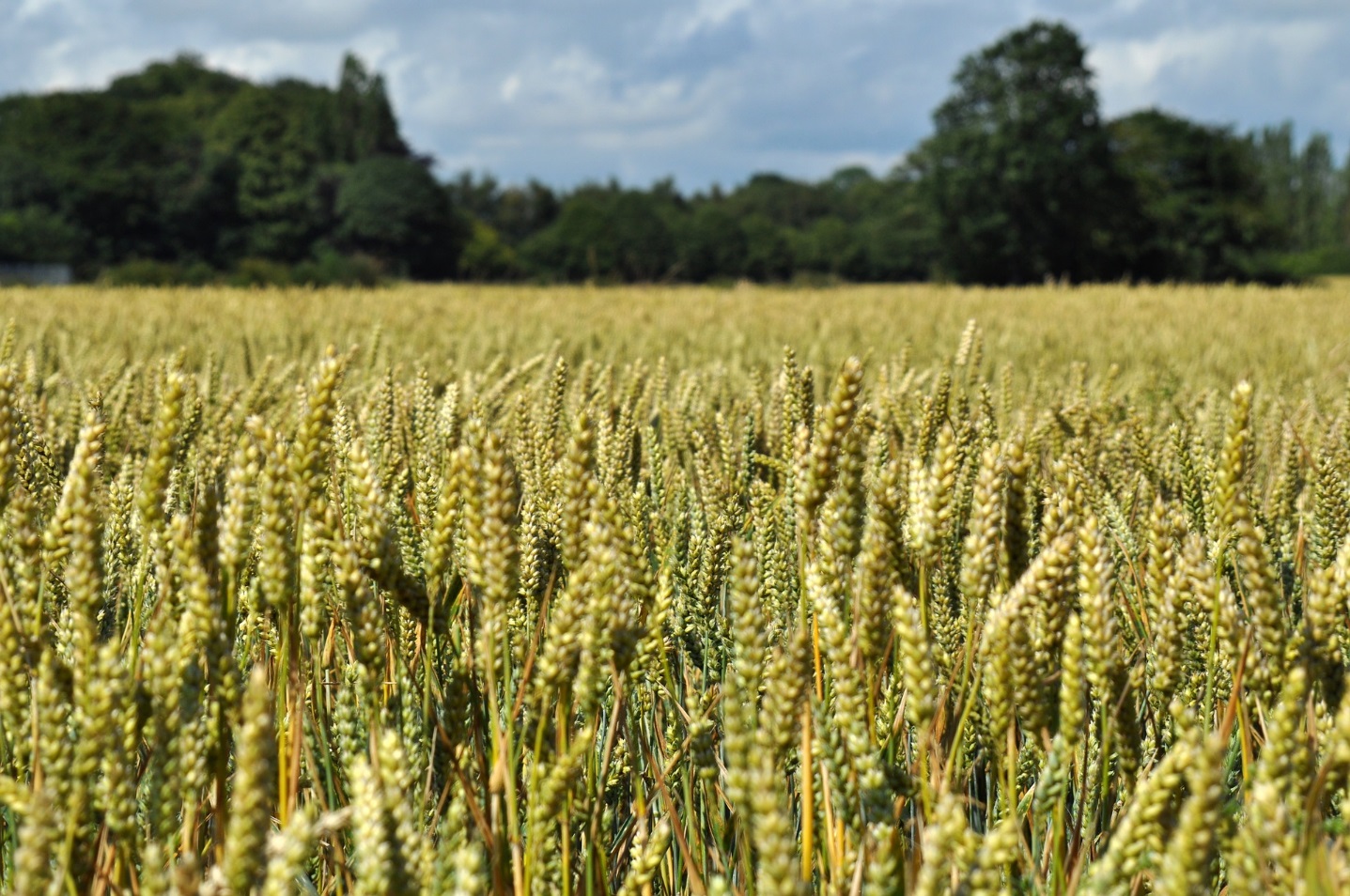 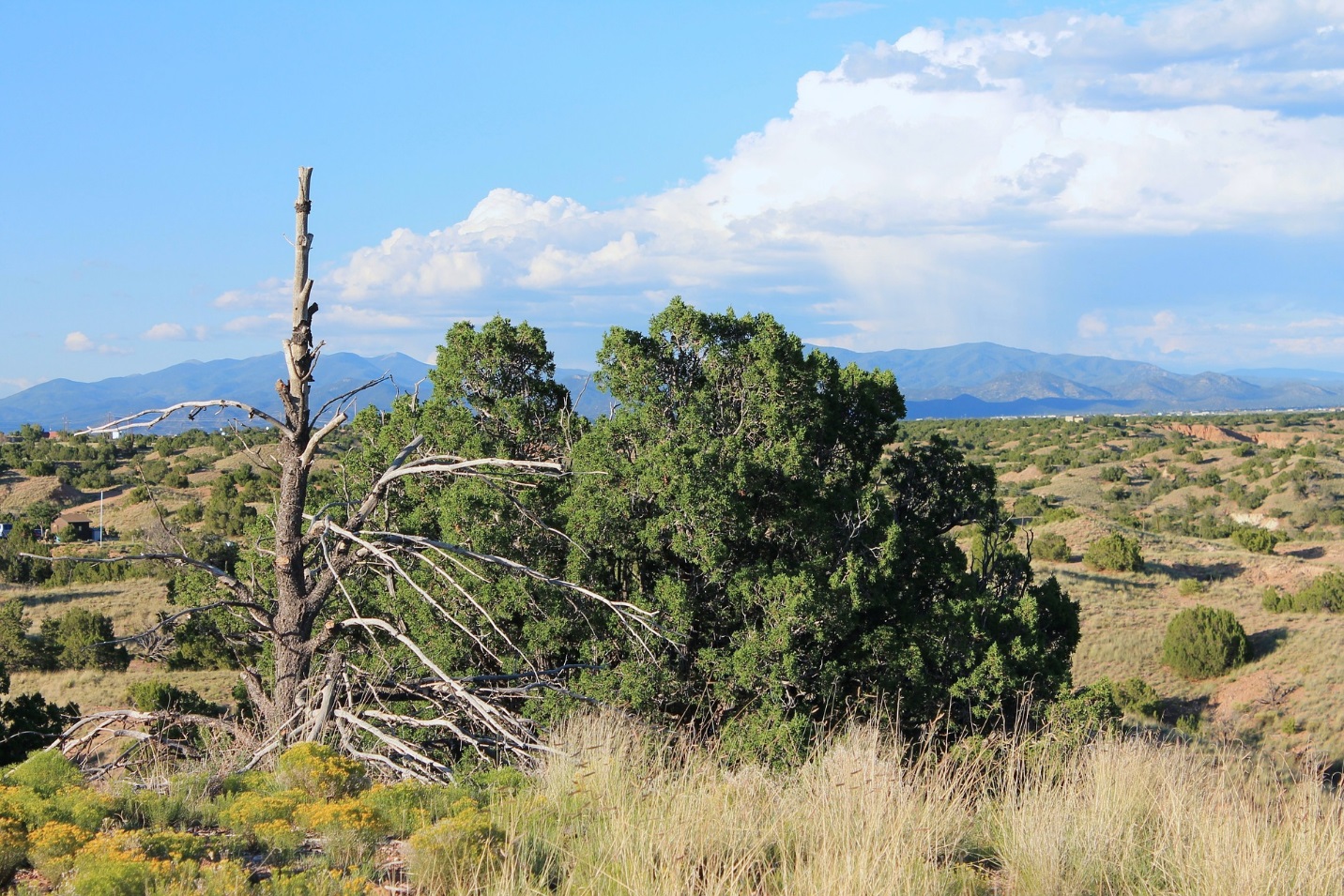 An ecosystem is made up of a community of organisms living together and the physical environment that they live in.
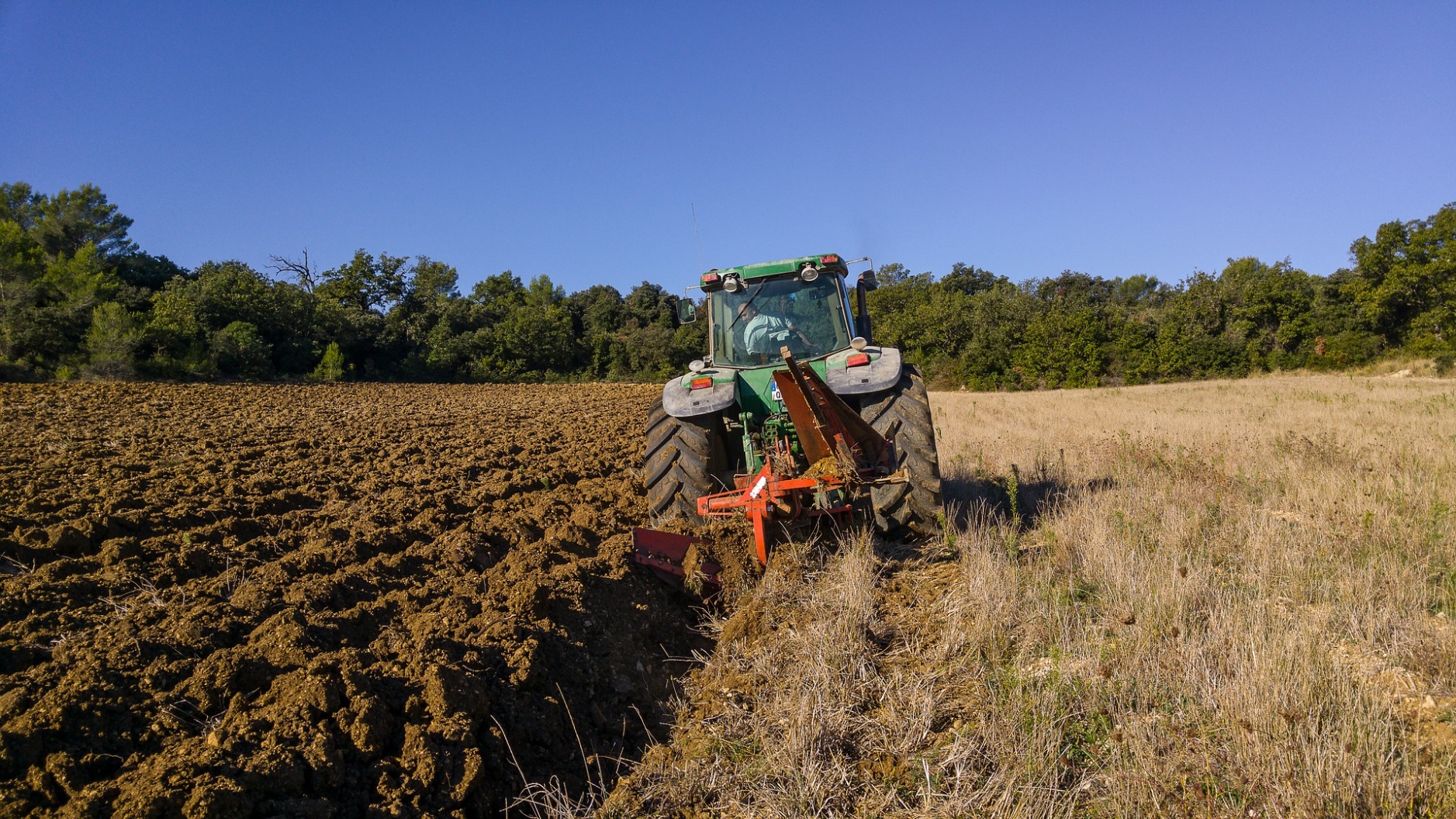 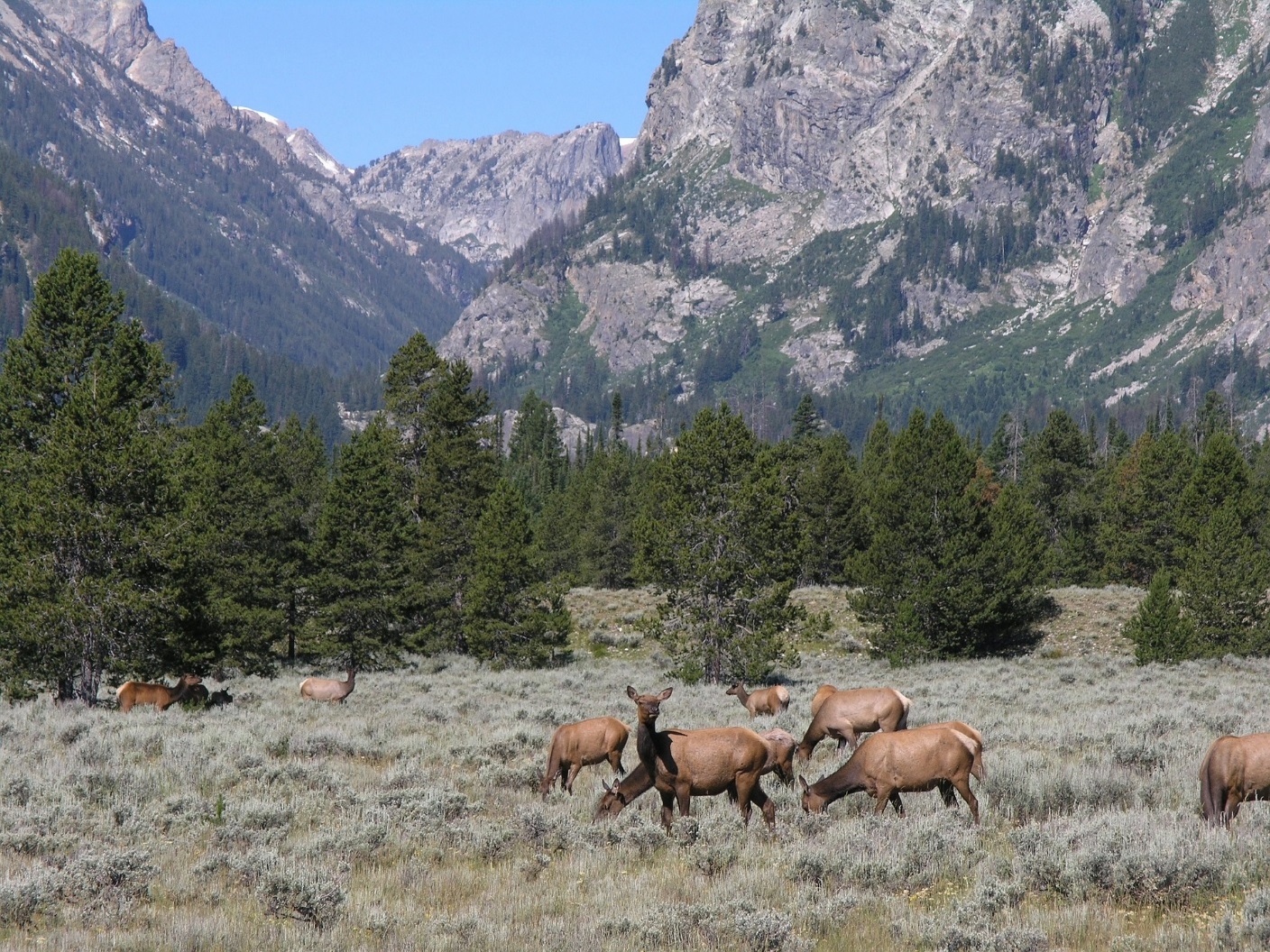 Changes to the living and nonliving components in an ecosystem affect populations in that ecosystem. How might changes like tilling the soil or growth in the number of grazing animals affect plant populations?
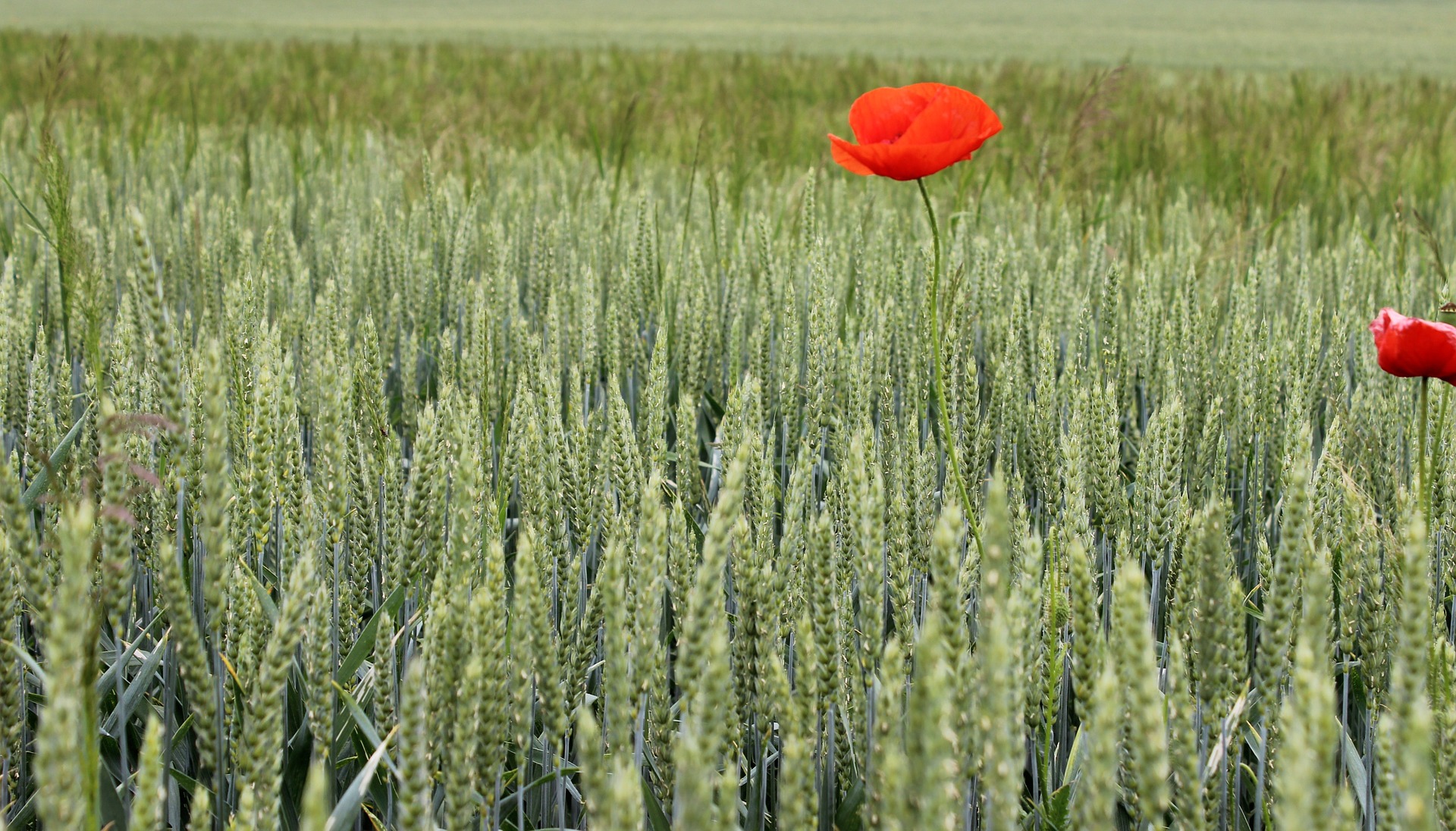 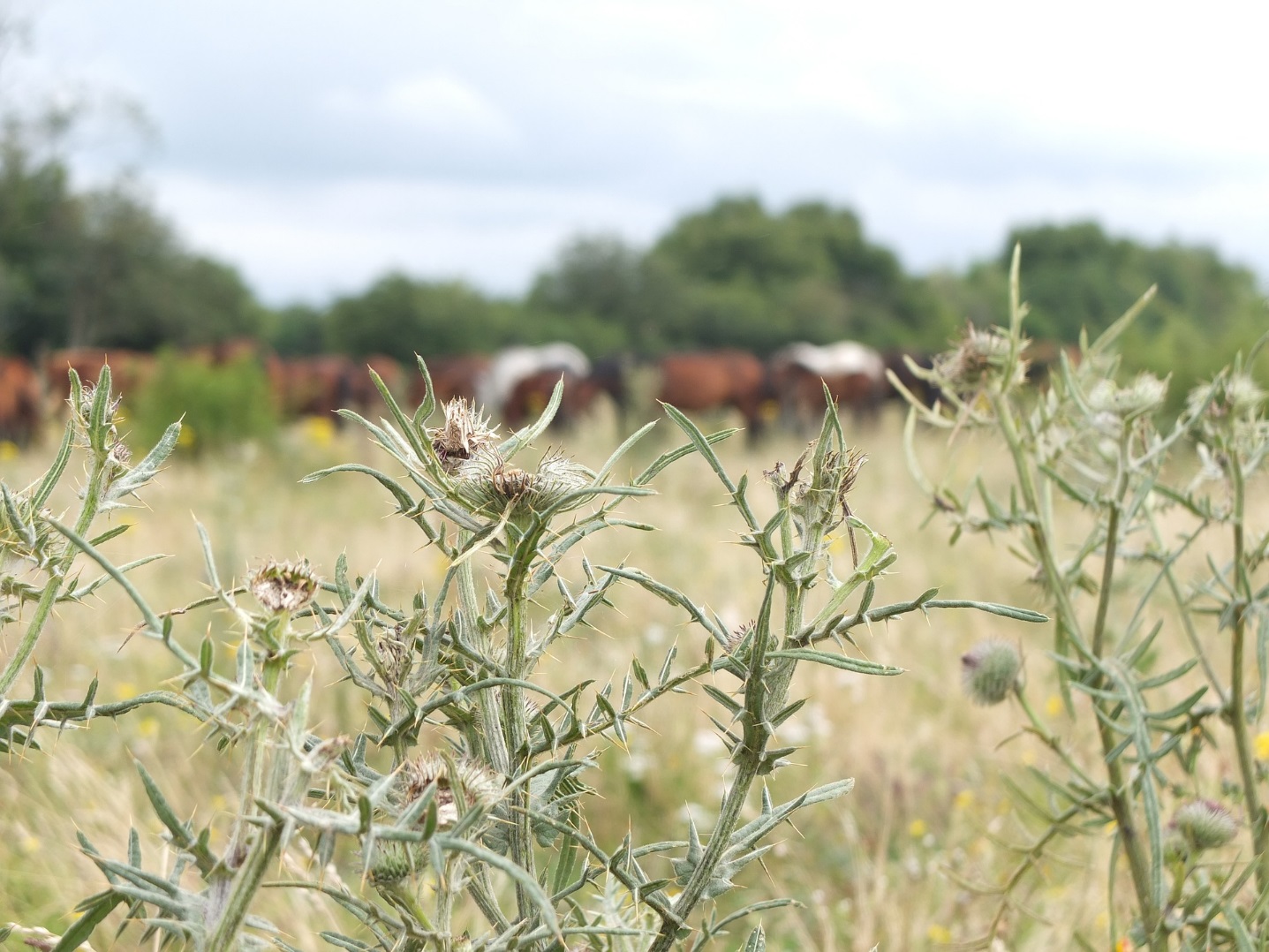 When changes in an ecosystem cause existing plant populations to decline, space opens up for new plants to grow. Often weeds are the first plants to take advantage and move in.
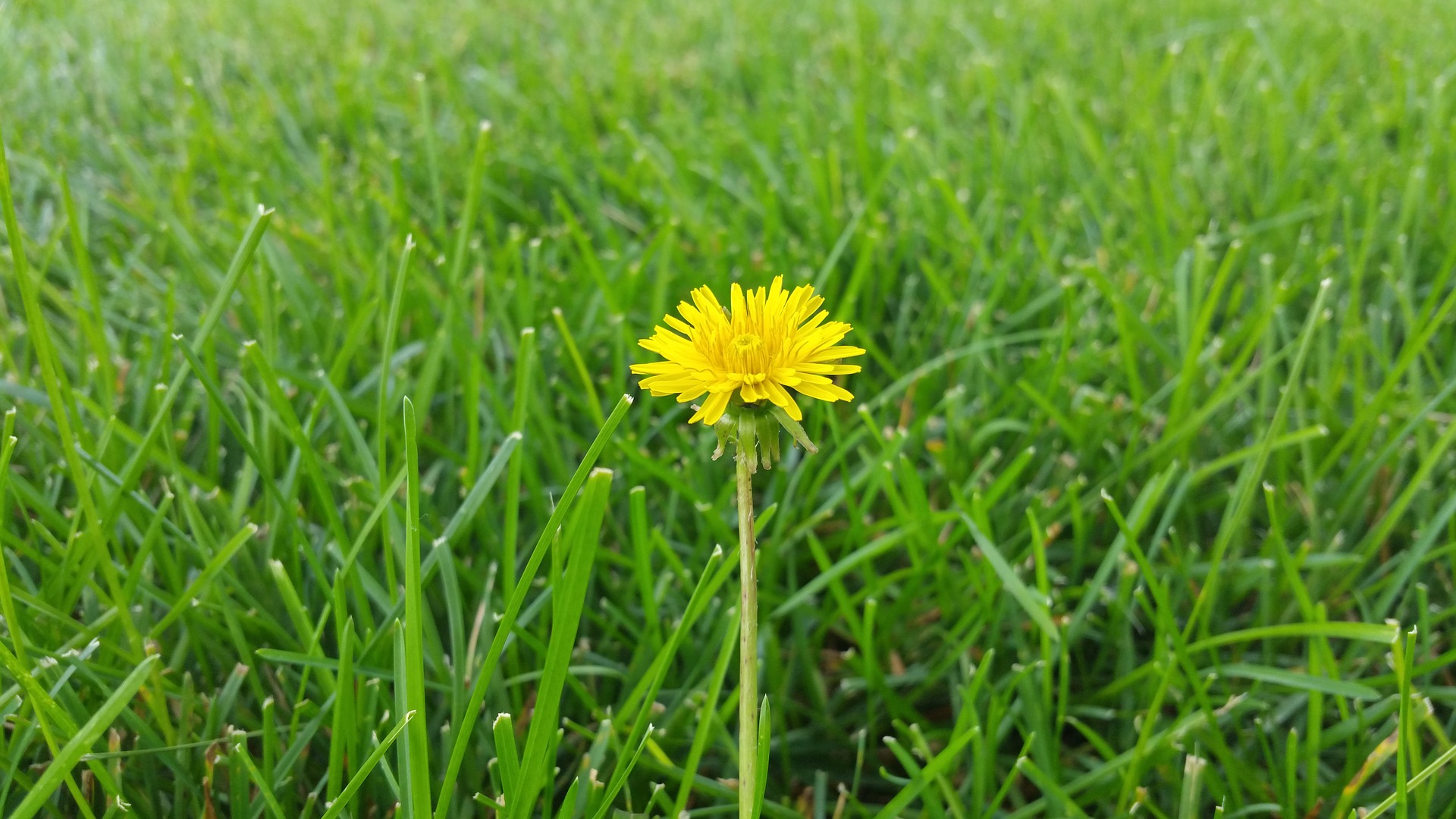 A weed is simply a plant out of place, or a plant that is not valued where it is growing. Weeds tend to be vigorous plants that can outcompete other more desirable plants.
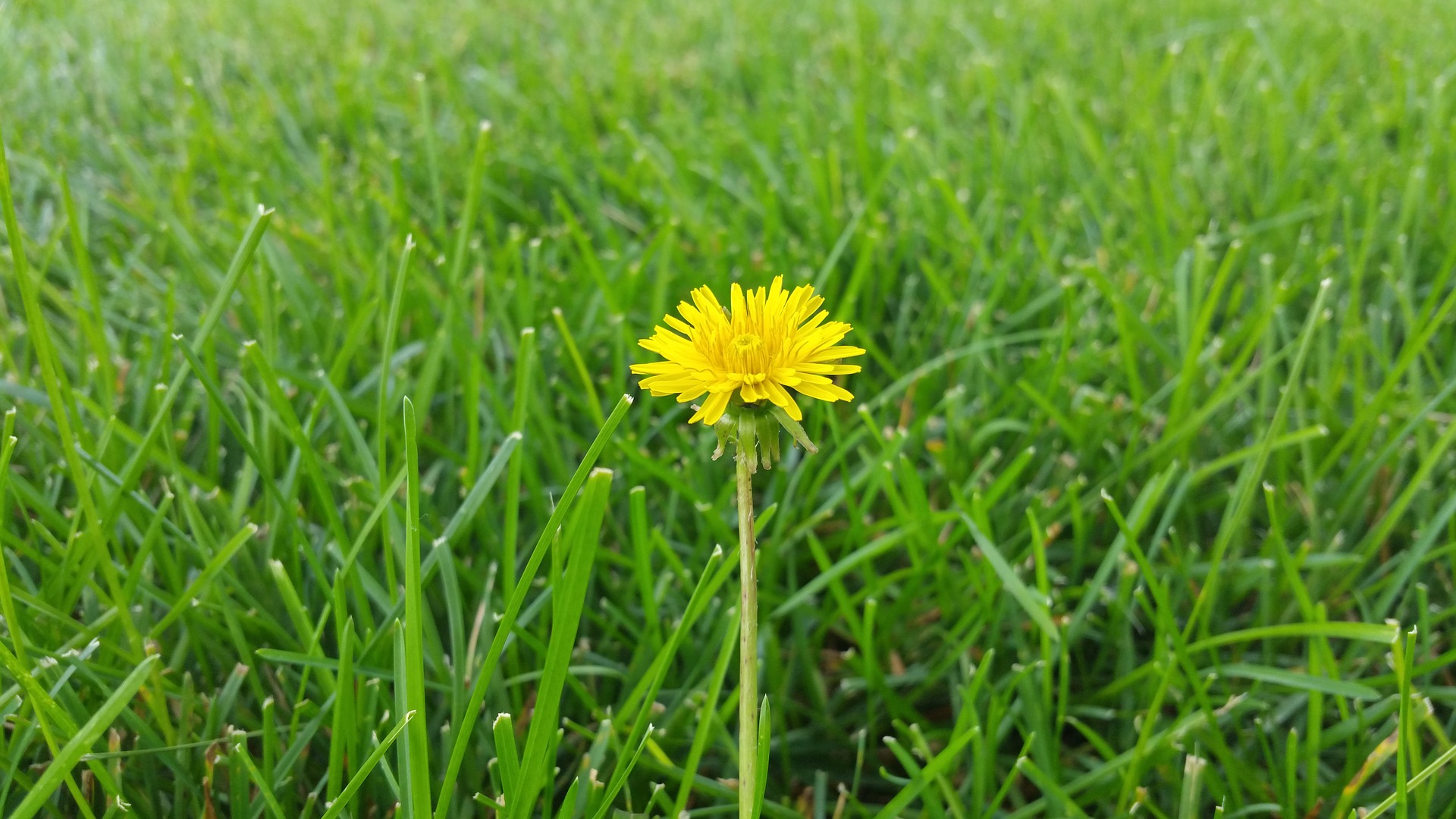 In American lawns, dandelions are a pesky weed.
In Italy, dandelion greens are a tasty vegetable.
A weed is simply a plant out of place, or a plant that is not valued where it is growing. Weeds tend to be vigorous plants that can outcompete other more desirable plants.
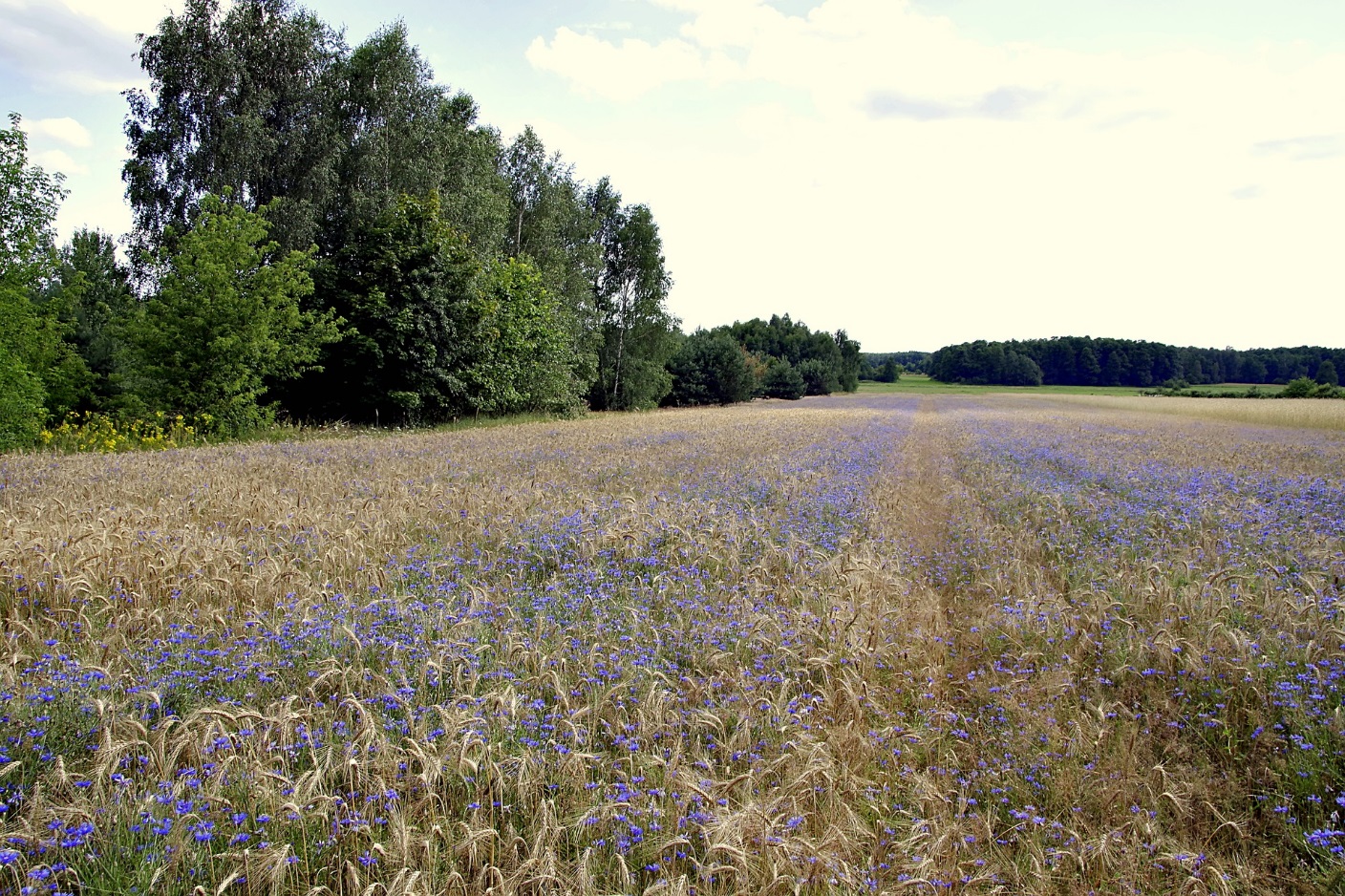 Weeds can interfere with the ability of farmers and ranchers to produce the food that we all need to survive. Weeds can also disrupt the balance in natural ecosystems, threatening native species, increasing fire danger, and more. Can you think of more reasons why it is important for people to control the spread of weeds?
Five types of weed control:
Preventative
Prevent spread and establishment of weed seeds
Cultural 
Maintain conditions that favor desirable plants 
Mechanical 
Physically remove, kill, or prevent growth of weeds
Biological 
Use other living organisms to manage weeds
Chemical 
Use chemical herbicides to kill or interrupt growth of weeds
Step #1: Identify Your Weeds
The first step in weed control is always identification. Once you’ve identified the plant species that is causing trouble, you can then make a plan to control its spread. 

A dichotomous key is a tool used to identify plants (and other organisms) based on a series of choices between alternative traits.
View the Classified: Crop Case Files Prezi to learn to use a dichotomous key!